GENERA e INNOVA
Programa de educación para la salud sobre tabaquismo en embarazadas
Autores:
MSc. Elida Arias Hernández
Lic. Roger Rios Escobar
MSc. Mariela Capote González
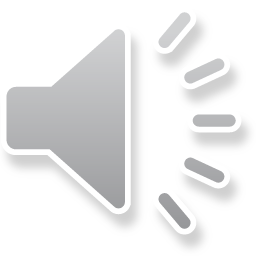 [Speaker Notes: Trabajo presentado en el evento Genera e innova 

Programa de educación para la salud sobre tabaquismo en embarazadas 
 Responde a un proyecto institucional relacionado con el tabaquismos en las embarazadas , el cual a tenido resultados relevantes  
De los autores: 
MSc. Elida |Arias Hernández
Lic. Roger Rios Escobar
MSc. Mariela Capote González 
 
De la Filial de Ciencias  Médicas d Nuevitas. Provincia de Camagüey . Cuba]
Resultados
Se realizó el programa de educación para la salud sobre tabaquismo en el Hospital de Nuevitas específicamente en el hogar materno, esto responde a un proyecto educativo sobre el tema, de las 82 embarazadas se lograron los siguientes resultados.
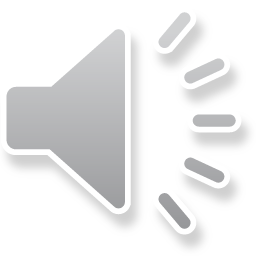 [Speaker Notes: Al revelar los resultados  se realizó el programa de educación para la salud sobre tabaquismo en el hospital de nuevitas específicamente en el hogar materno, esto responde a un proyecto educativo sobre el tema, de las 82 embarazadas se lograron los siguientes resultados, en  la esfera cognoscitiva sobre las enfermedades asociadas al tabaquismo a un nivel alto 26 representado 66,7 % y medio 13 representando 33,3 %, las consecuencias del tabaquismo 36 representando 92,3 % alcanzaron nivel alto y solo 3 para 7,7 % medio, en relación a los factores modificables y 2 opciones para dejar de fumar 35 representando 89,8 % alcanzaron nivel alto y 4 representando 10,2 % medio, las complicaciones del tabaquismo 26 representando 66,6 % nivel alto y 13 representando 33,3 % medio.]
Resultados
En la esfera cognoscitiva sobre las enfermedades asociadas al tabaquismo a un nivel alto 26 representado 66,7 % y medio 13 representando 33,3 %, las consecuencias del tabaquismo 36 representando 92,3 % alcanzaron nivel alto y solo 3 para 7,7 % medio, en relación a los factores modificables y 2 opciones para dejar de fumar 35 representando 89,8 % alcanzaron nivel alto y 4 representando 10,2 % medio, las complicaciones del tabaquismo 26 representando 66,6 % nivel alto y 13 representando 33,3 % medio.
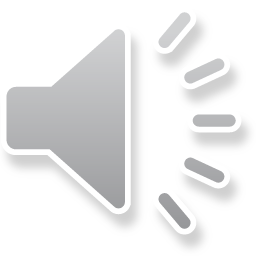 [Speaker Notes: Al revelar los resultados  se realizó el programa de educación para la salud sobre tabaquismo en el hospital de nuevitas específicamente en el hogar materno, esto responde a un proyecto educativo sobre el tema, de las 82 embarazadas se lograron los siguientes resultados, en  la esfera cognoscitiva sobre las enfermedades asociadas al tabaquismo a un nivel alto 26 representado 66,7 % y medio 13 representando 33,3 %, las consecuencias del tabaquismo 36 representando 92,3 % alcanzaron nivel alto y solo 3 para 7,7 % medio, en relación a los factores modificables y 2 opciones para dejar de fumar 35 representando 89,8 % alcanzaron nivel alto y 4 representando 10,2 % medio, las complicaciones del tabaquismo 26 representando 66,6 % nivel alto y 13 representando 33,3 % medio.]
ACTIVIDADES REALIZADAS
Videos-conferencias
Paneles
Mesa redonda
Charlas
Conferencias
Acciones en relación al hábito de fumar
Dirigidas por los especialistas
La institución asistencial y la filial de Ciencias Médicas han logrado mitigar la problemática
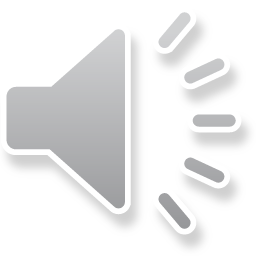 [Speaker Notes: Para lograr los mismos se realizaron diferentes actividades dirigidas por los especialistas médicos y de enfermería 
enmarcadas como:
Videos-conferencias
Paneles
Mesa redonda
Charlas
Conferencias
Acciones en relación al hábito de fumar
En el cual se involucro la institución asistencial y la filial de Ciencias Médicas han logrado mitigar la problemática]
IMPACTOS
SOCIAL
ACEPTABILIDAD
ECONÓMICO
ALTERACIONES
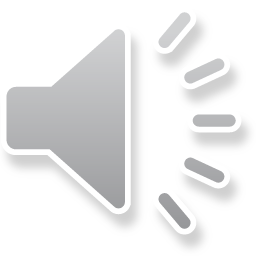 [Speaker Notes: De esta manera se logro un impacto transcendental en lo social por la transmisión de conocimiento a la población  en su radio de acción fundamentalmente en las comunidades donde residen las futuras madres y los familiares involucrados en la actividad, Económicamente resulta factible que las embrazadas y su familia conozca los perjuicios que trae el habito de fumar y el ahorro de un gasto innecesario, También que el mismo trae alteraciones en los diferentes sistemas del organismo y lo perjuicios que depara al  feto o futuro bebe, Fue un tema que logro una gran aceptabilidad por las embrazadas y su familia por las innumerables participación en las diferentes temáticas y el interés por saber sobre el tabaquismo y los daños que trae CONSIGO A al madre y a su producto de la concepción. En las dos  etapa prenatal y postnatal. 
El tema es necesario que se generalice a las diferentes instituciones de salud debido al gran índice de madres fumadoras .]